Презентация к предмету «СБО» на тему: «Виды одежды. Одежда по назначению».
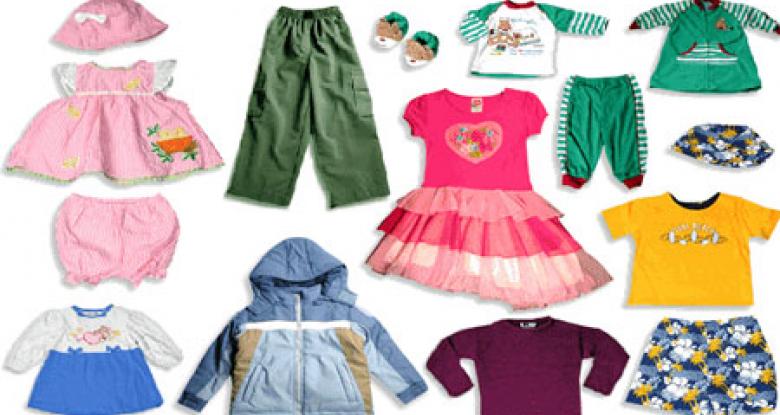 Составитель:
Атюшова К.В.
«Назови одним словом»
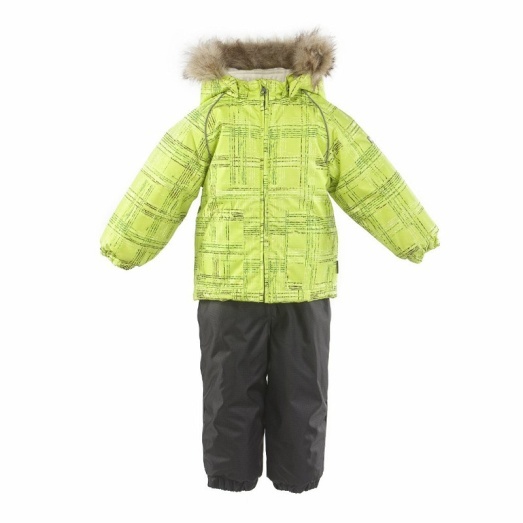 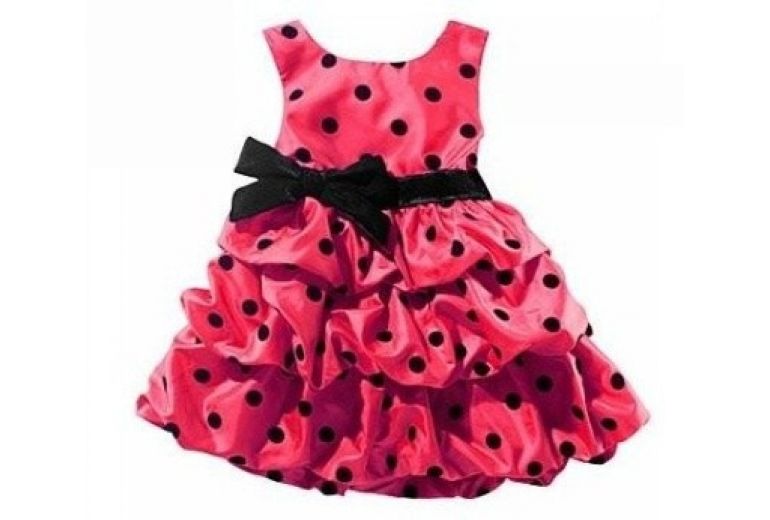 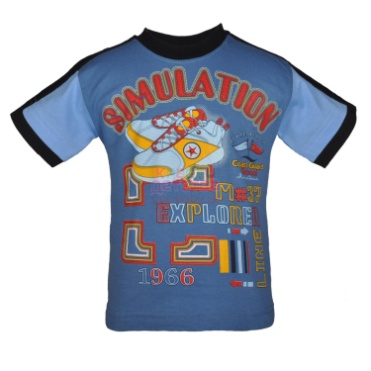 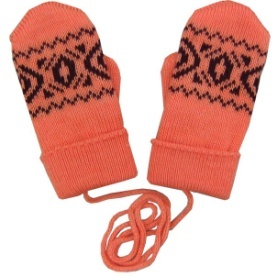 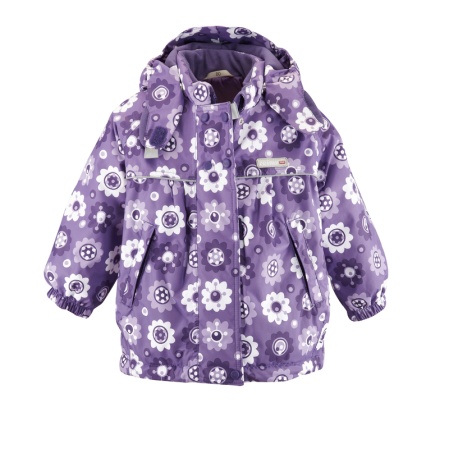 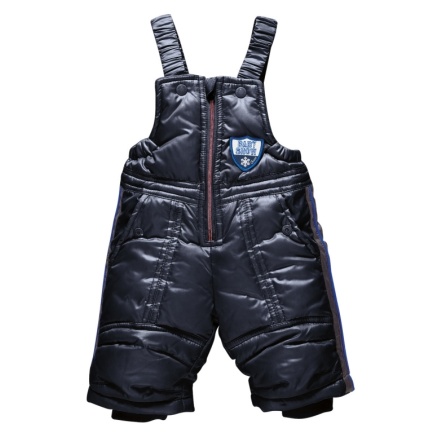 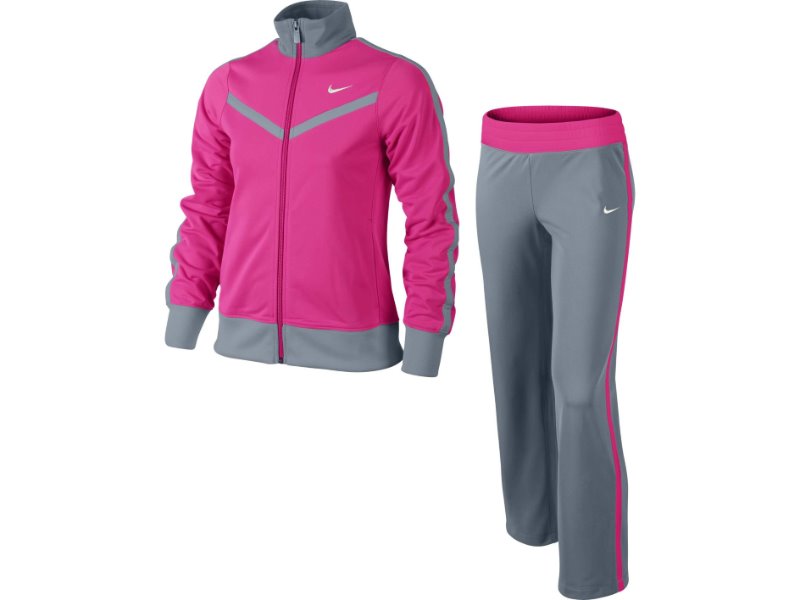 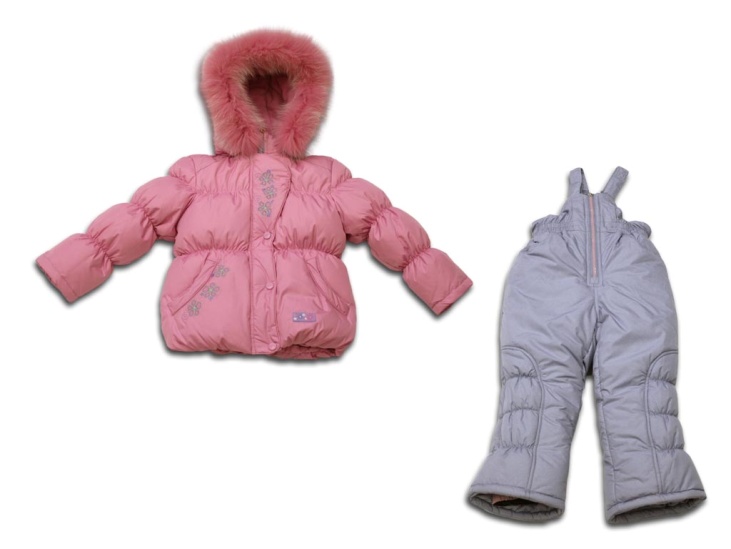 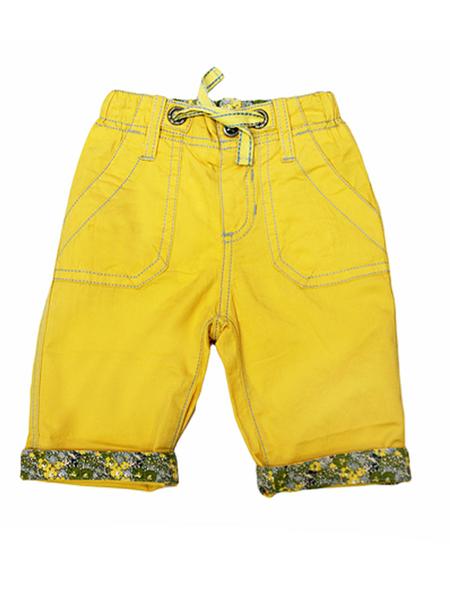 Зимняя одежда
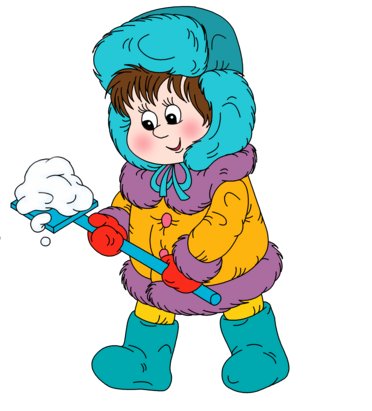 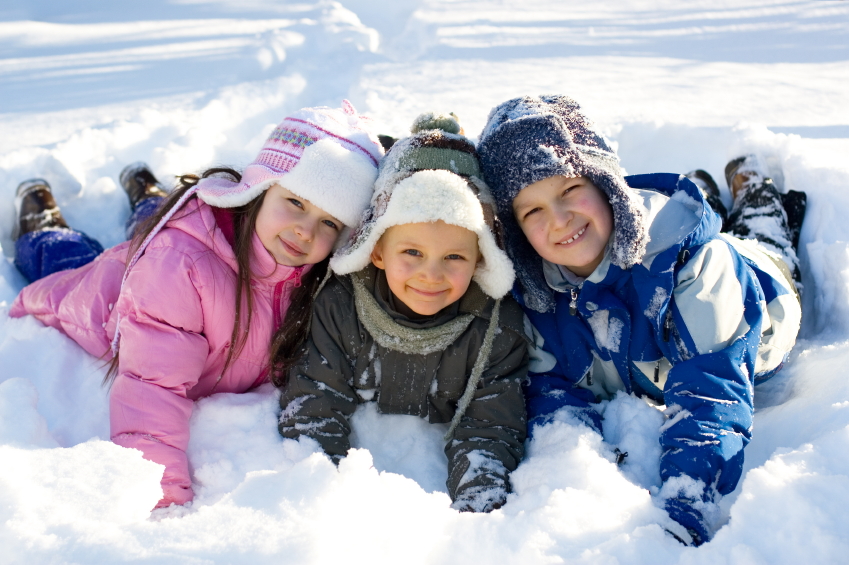 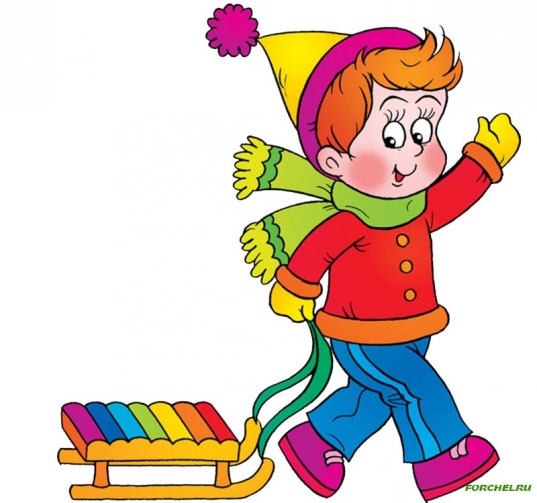 Летняя одежда
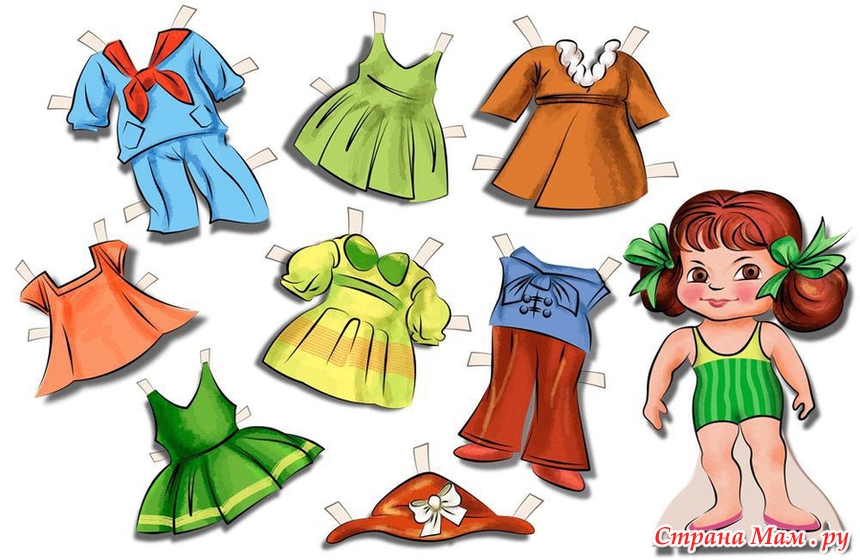 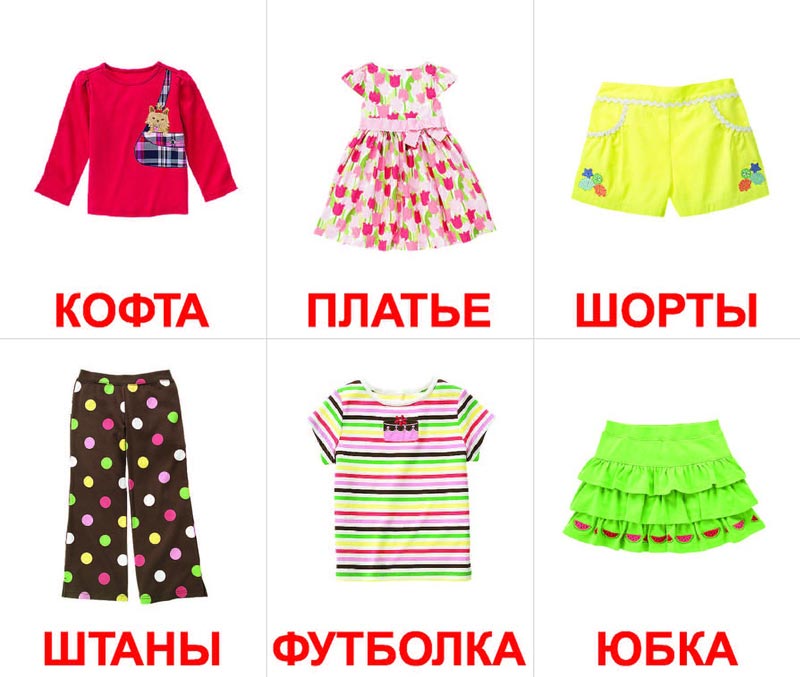 Повседневная одежда
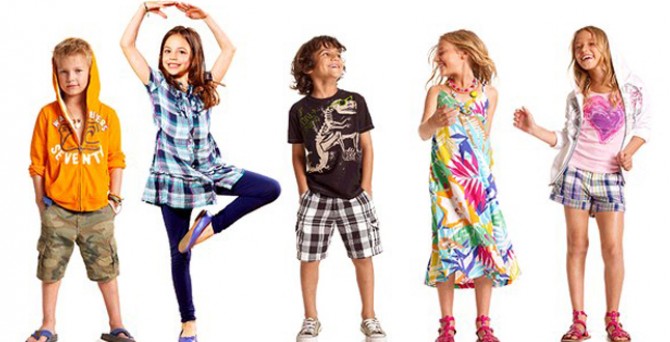 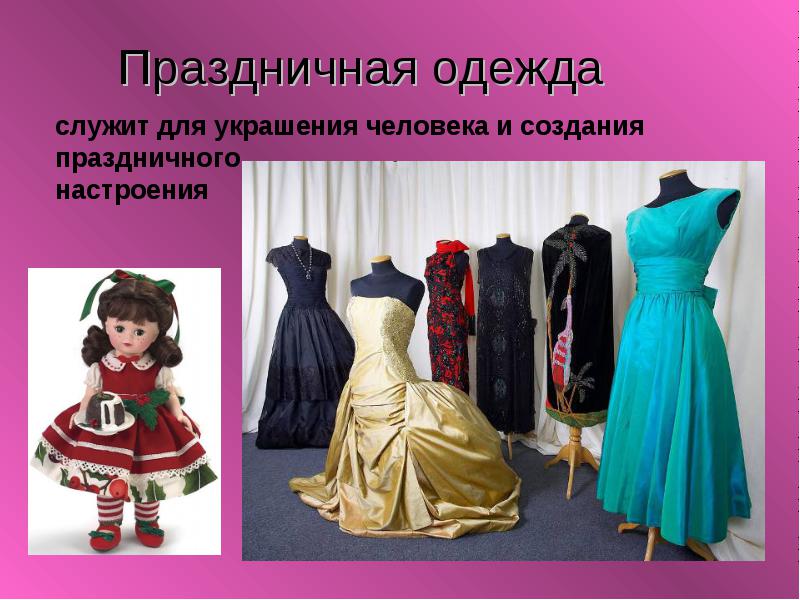 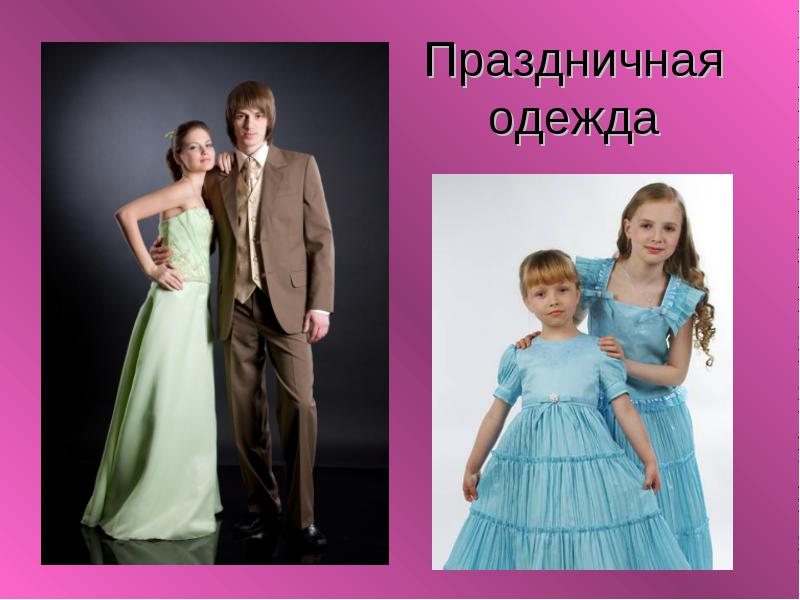 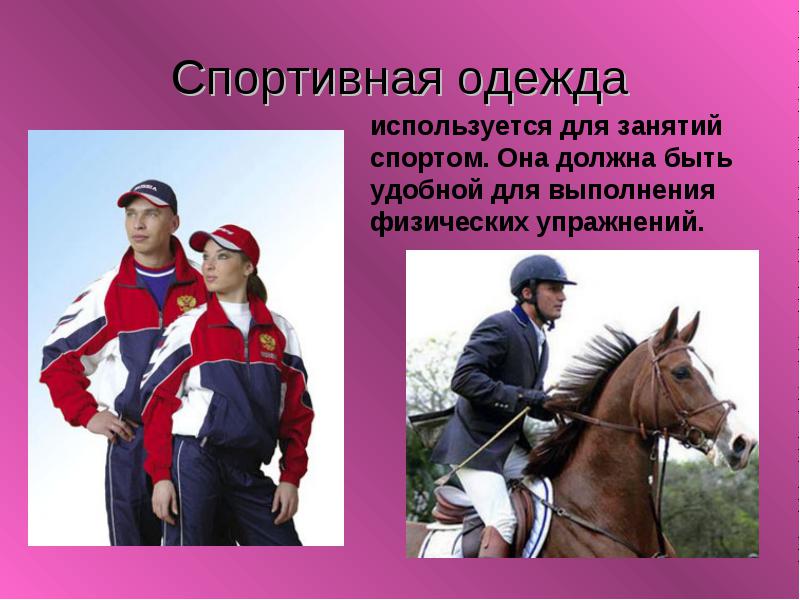 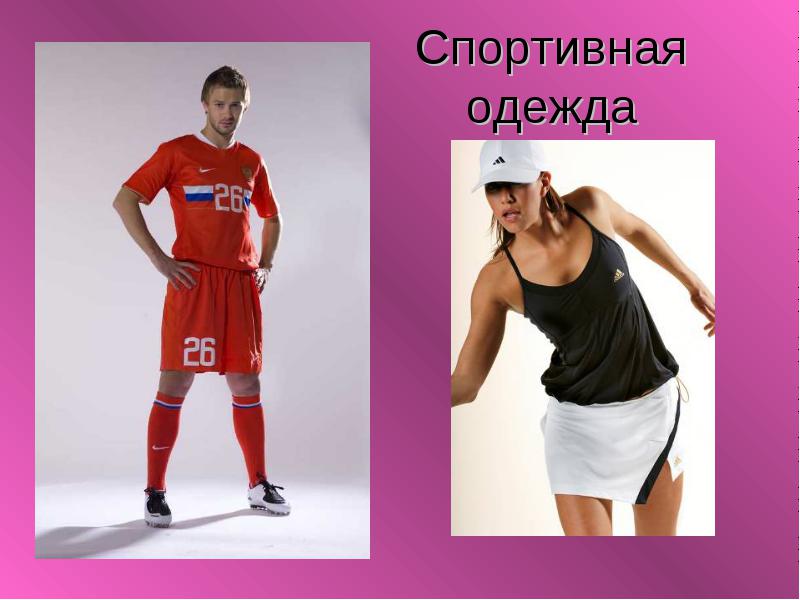 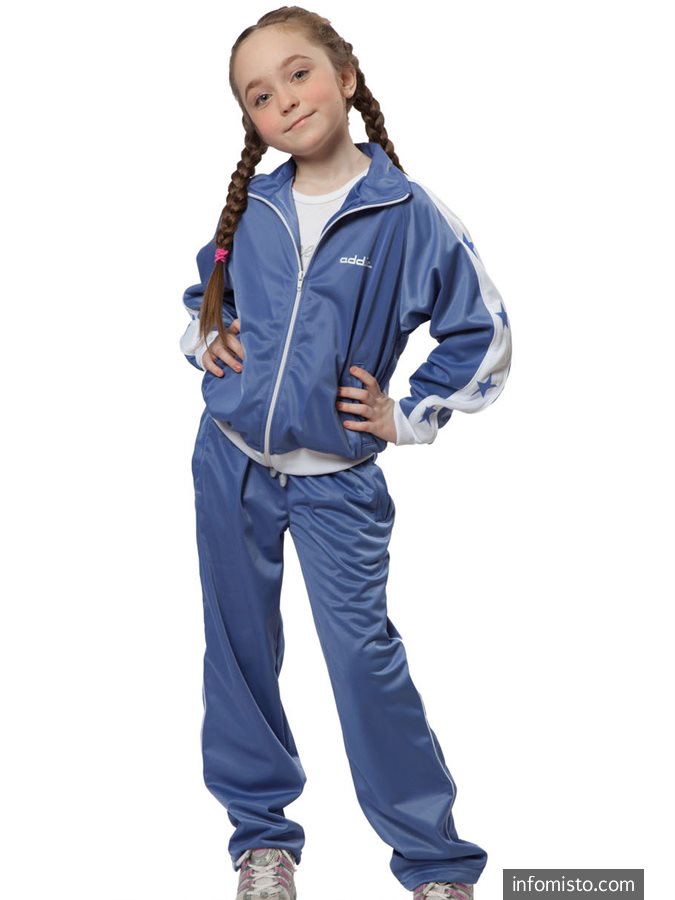 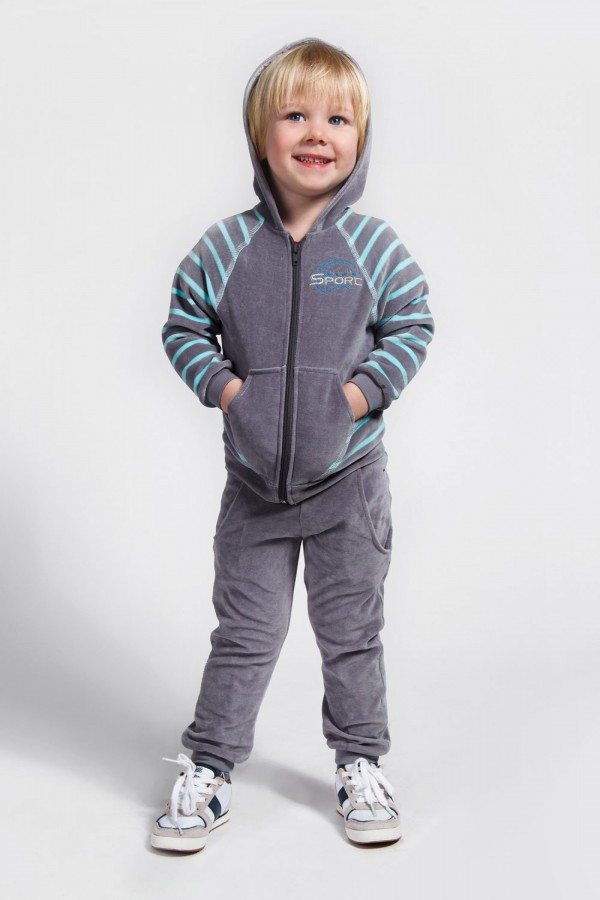 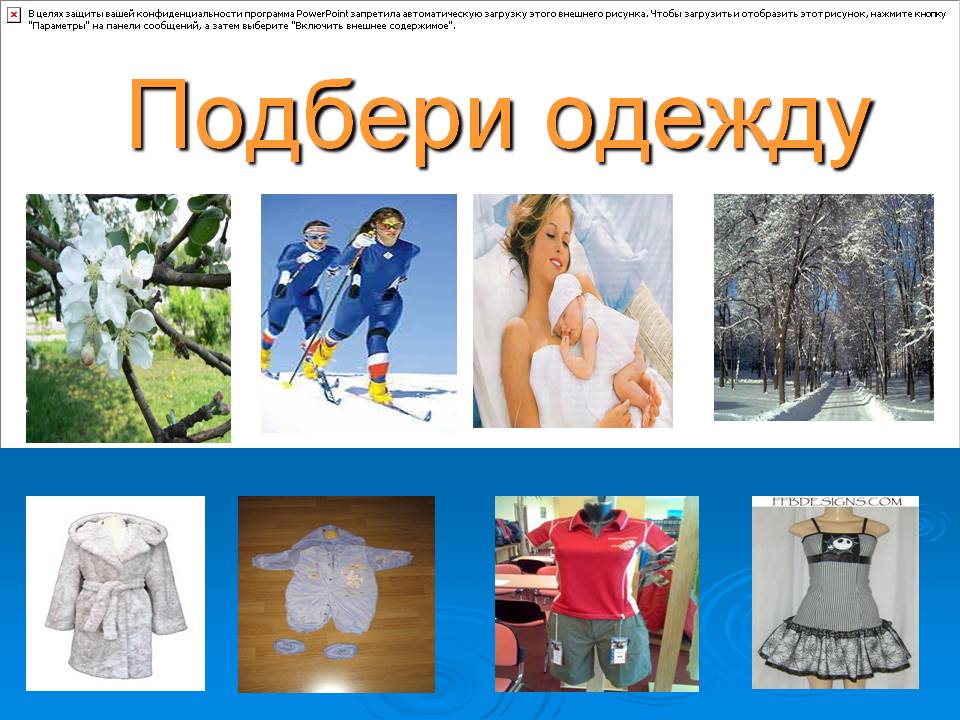